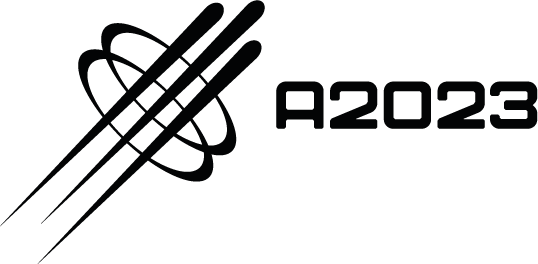 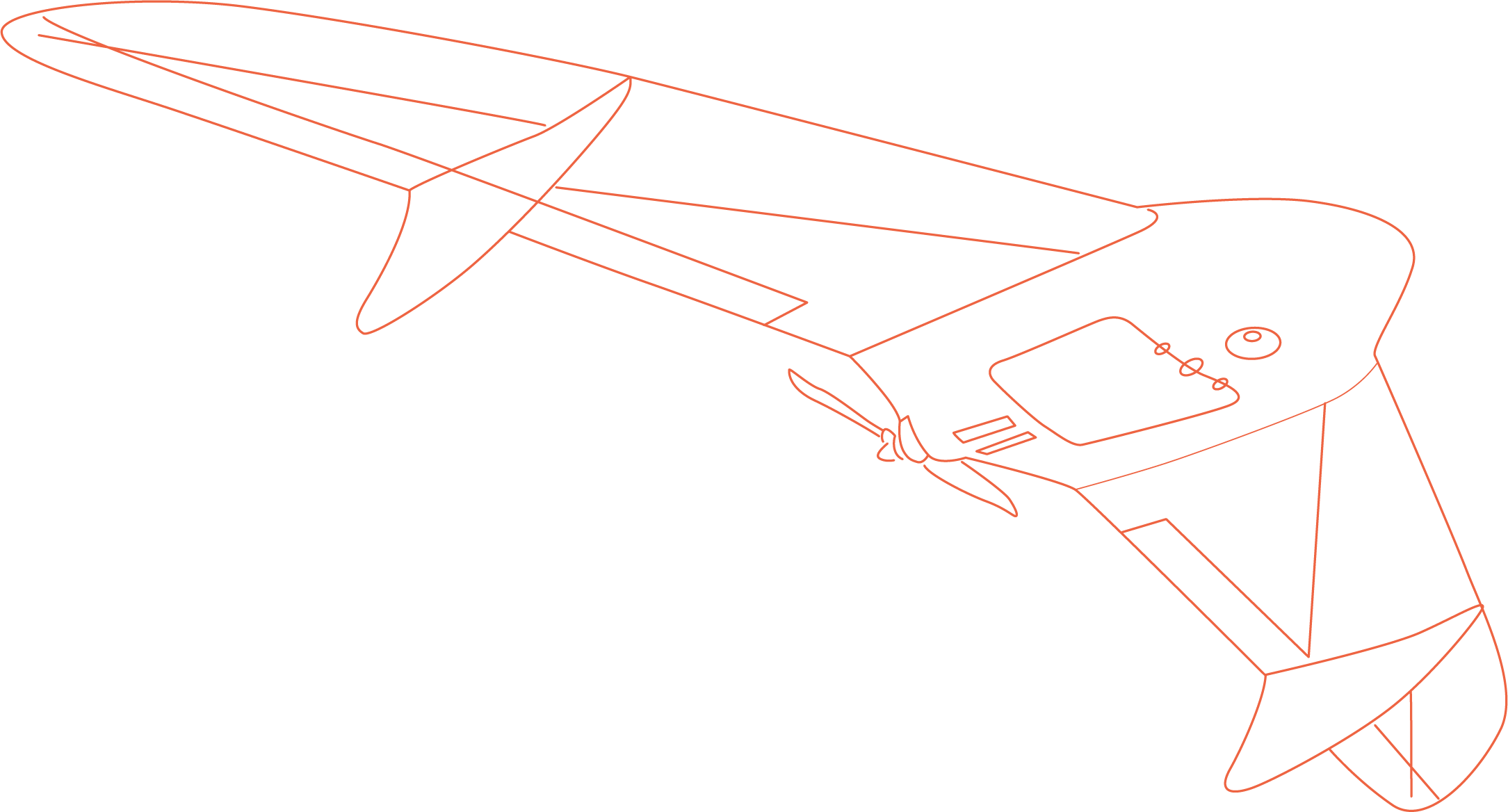 Логистическая система с использованием модульных БПЛАОТУС
МГТУ «СТАНКИН»
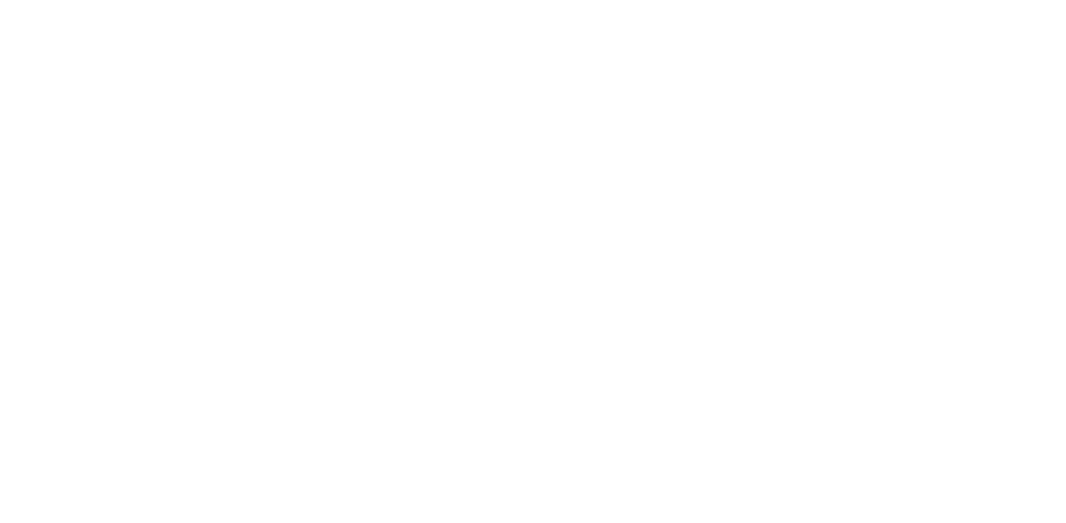 Проблемы
Высокие затраты на доставку в труднодоступные районы
Традиционные методы доставки грузов в отдаленные районы требуют больших затрат на топливо и команду, а срочная доставка малогабаритного груза либо очень дорога, либо неосуществима.
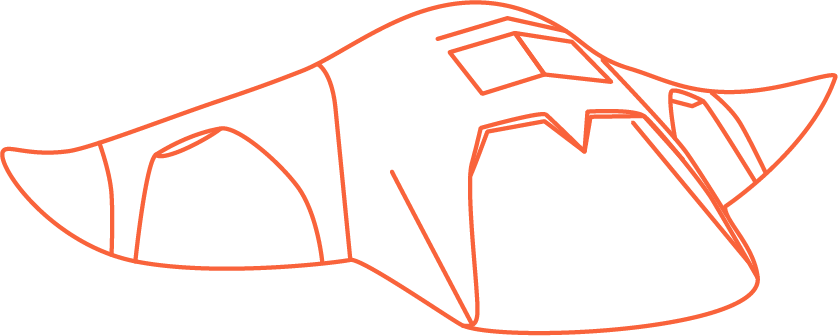 Длительные сроки доставки
Настоящие способы доставки грузов требуют значительного времени на комплектацию груза и подготовку транспортировки.
Негативные последствия для людей
Затруднения в доставке товаров первой необходимости могут оказывать негативное влияние на жизнь людей, особенно в критических ситуациях.
2
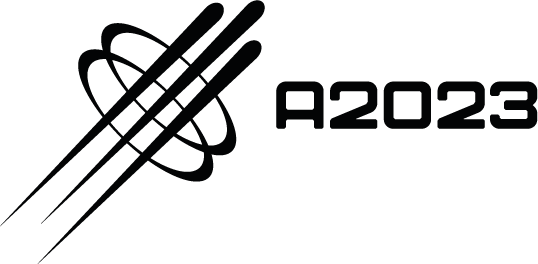 Решение
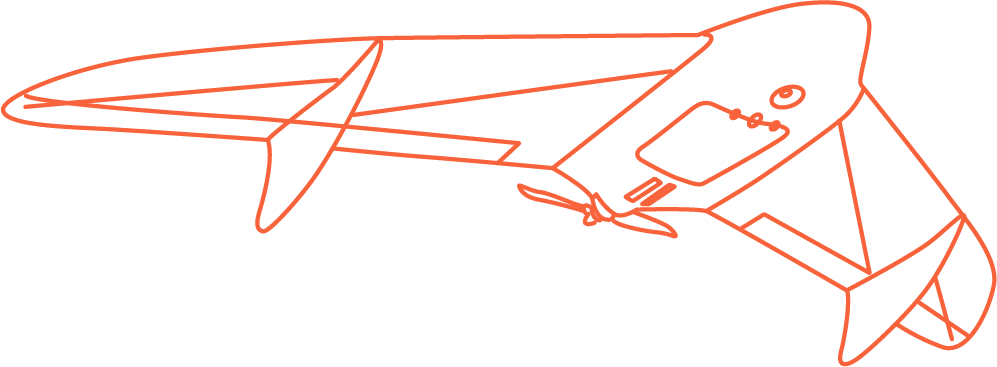 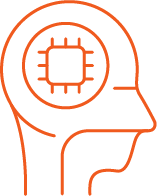 Использование малогабаритных беспилотных летательных аппаратов для доставки грузов в труднодоступные места за короткие сроки
3
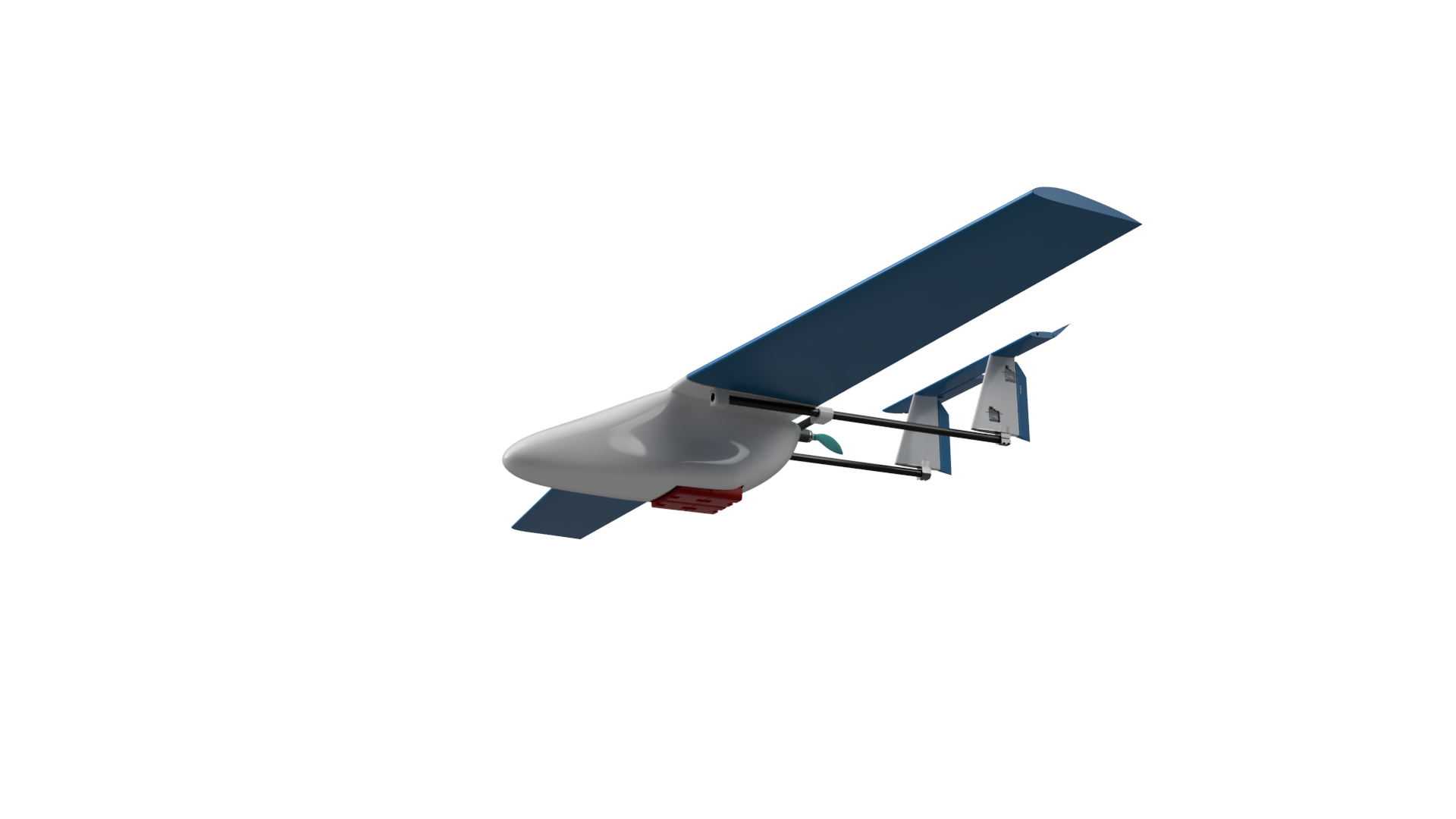 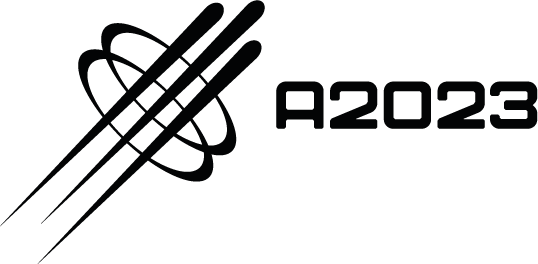 Продукт
Автоматизация и минимизация трудозатрат
Инновационность и перспективность
Экономическая эффективность
Доступность для отдаленных районов
Модульность и гибкость
4
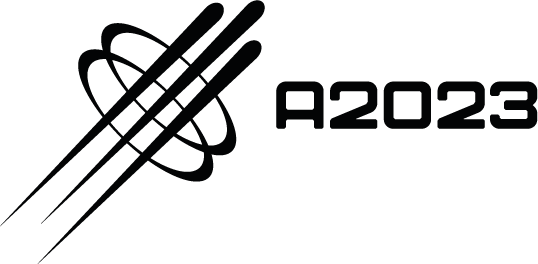 Конкуренты
5
5
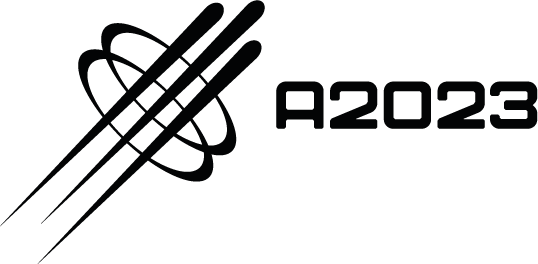 Рынок
TAM 
4 трлн. руб.
потенциал внутреннего рынка 
БАС России
средний темп роста рынка
SAM
10 млрд. руб.
3-5% 
от мирового
30,4% CAGR
оказание услуг с использованием БАС
SOM
1,5 млрд. руб.
оценка продаж потребительских БАС
300 тыс. шт./год.
7,5 млрд. руб.
6
*Инфраструктурный центр по направлению Аэронет НТИ
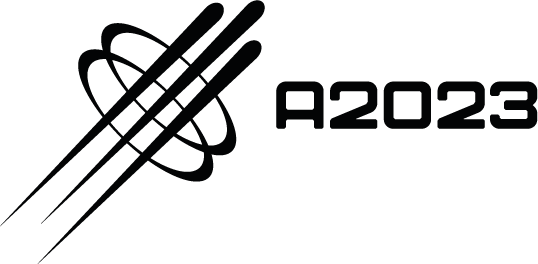 Бизнес-модель
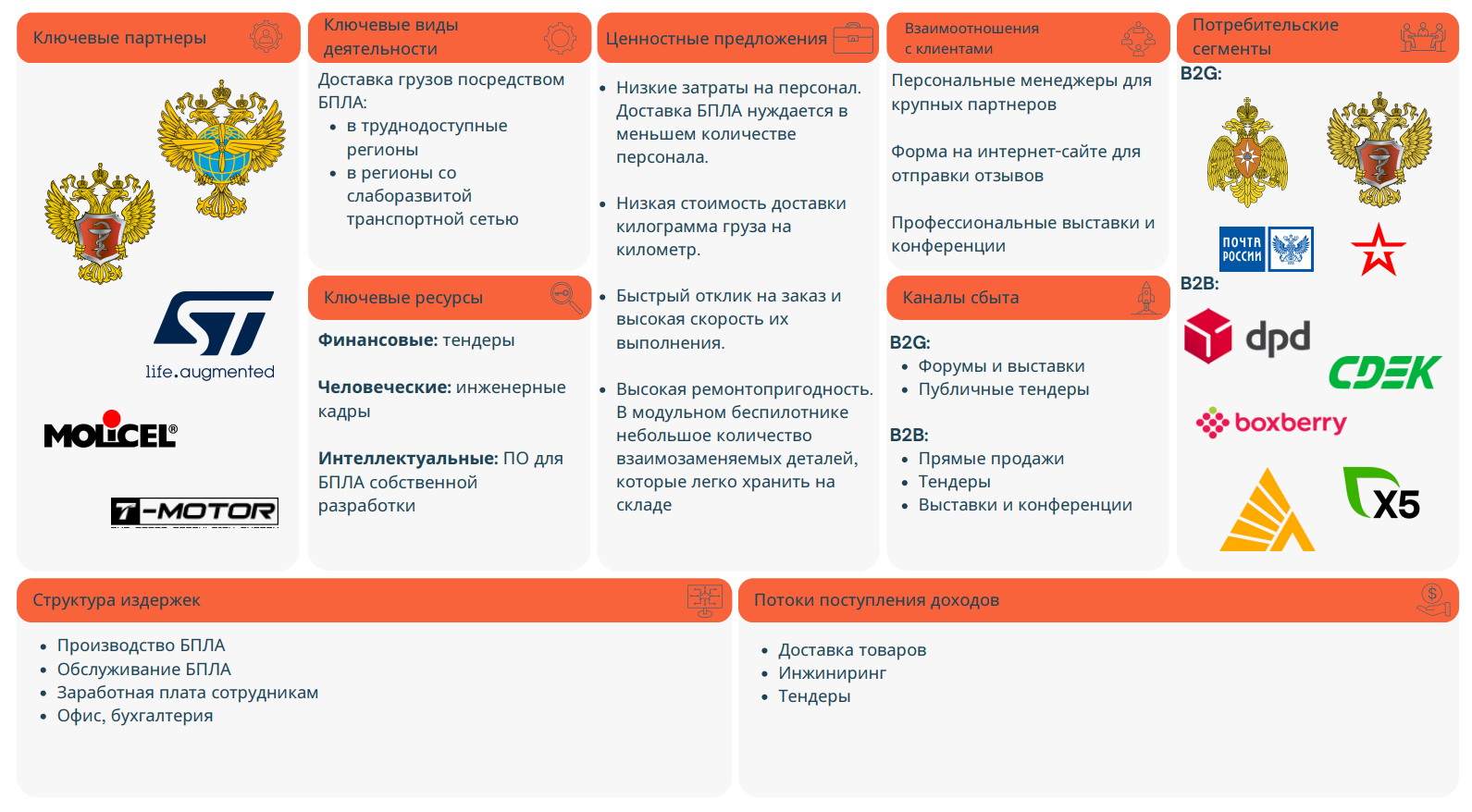 7
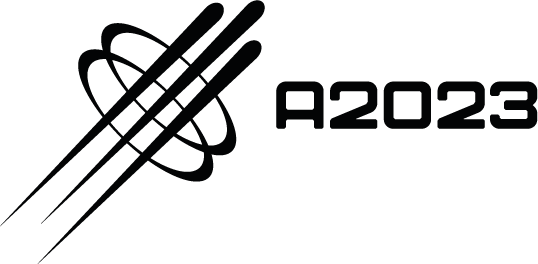 Текущие результаты
Конструкция
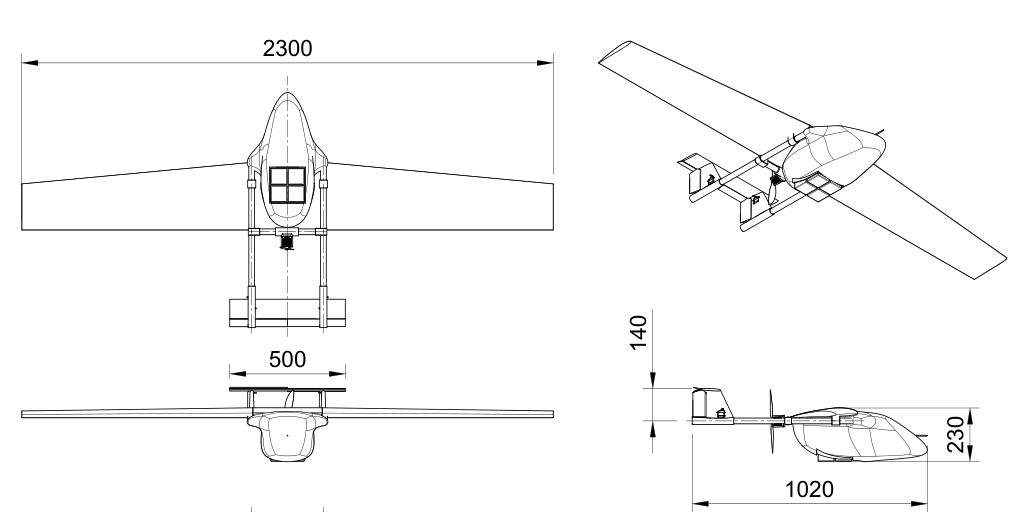 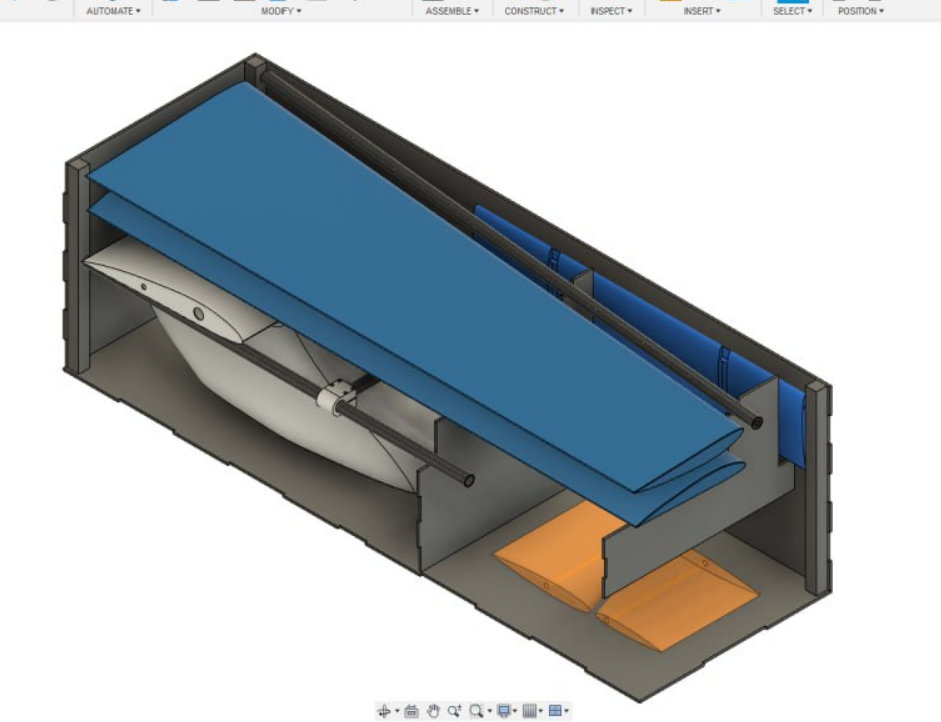 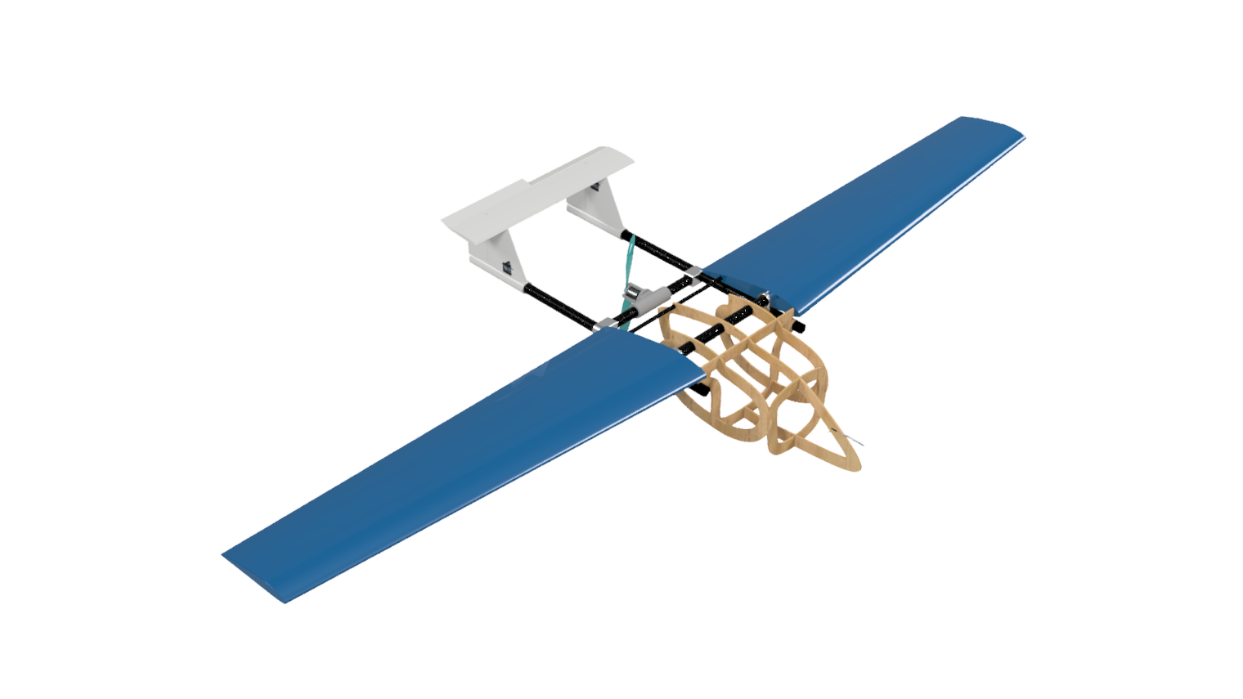 Разработаны и реализованы разборная модульная модель БПЛА, система хранения и транспортировки
Исследования
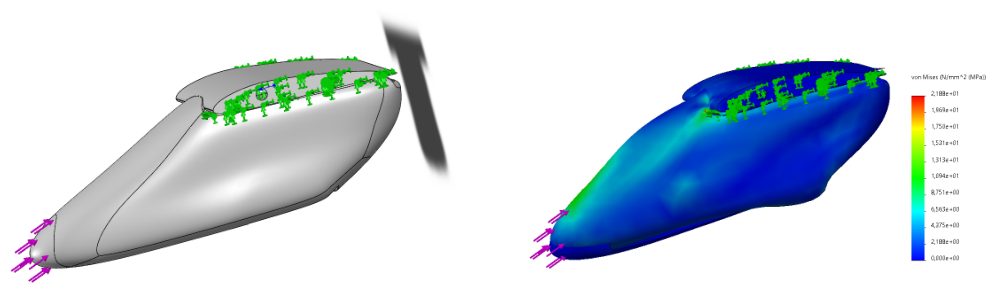 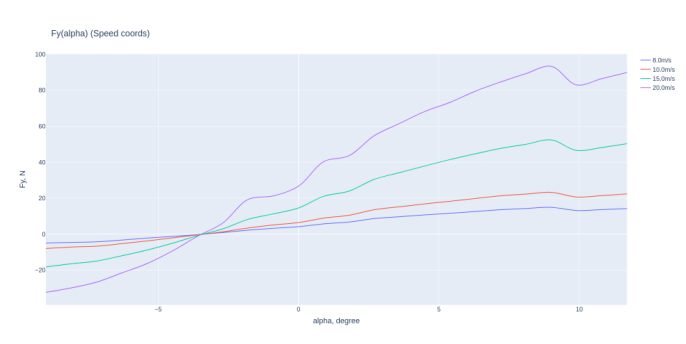 Проведены прочностные и аэродинамические расчёты подтверждающие заявленные характеристики прочности, грузоподъемности, дальности полета,  статической устойчивости
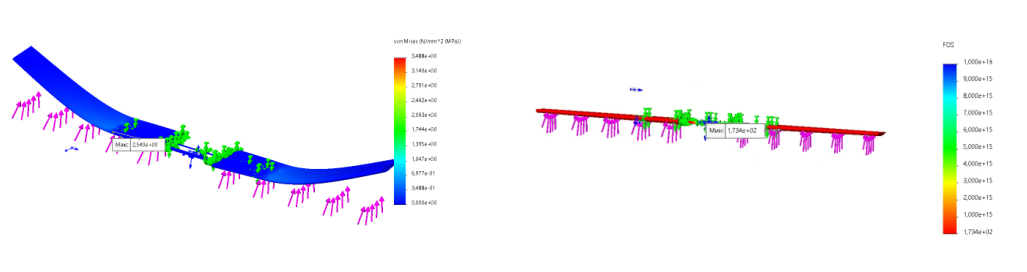 Прототип
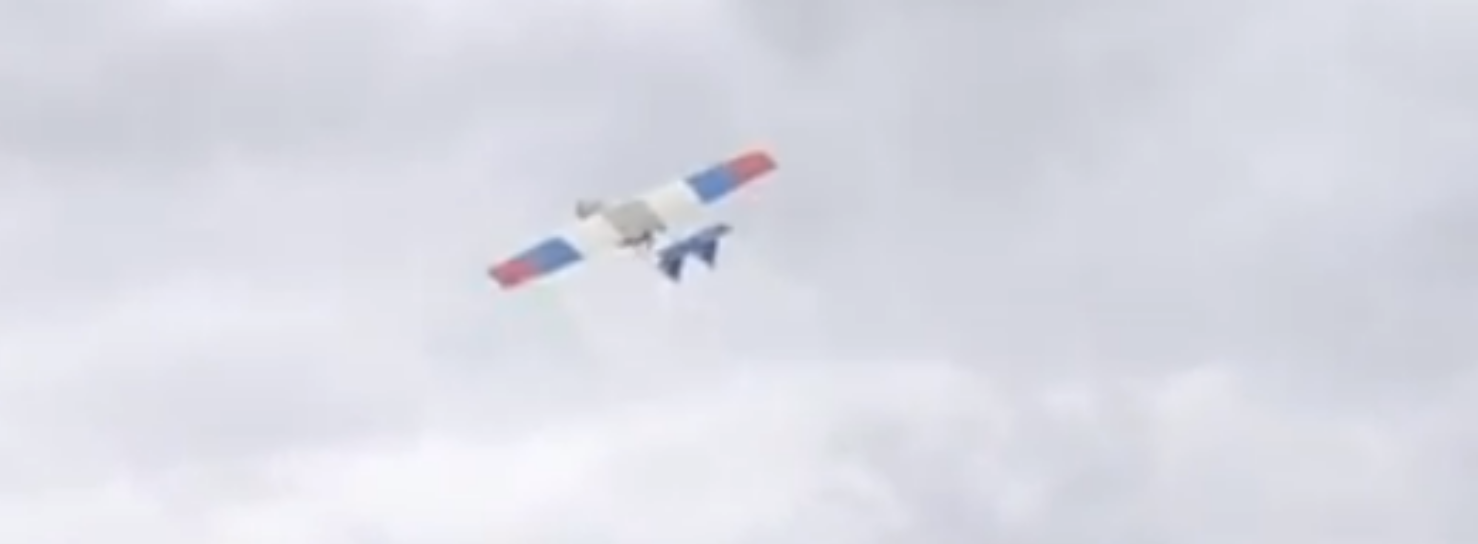 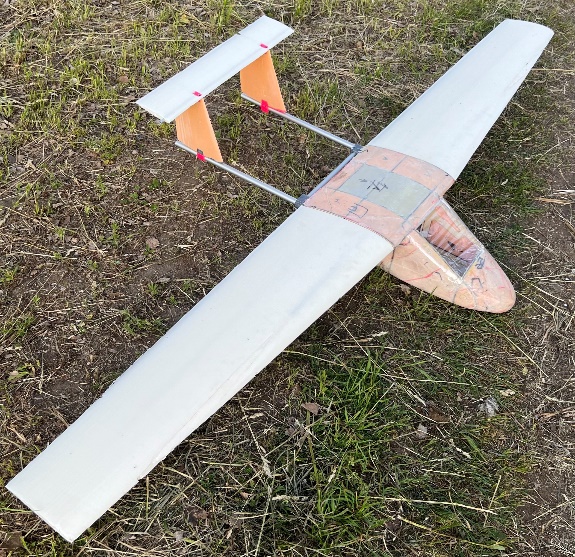 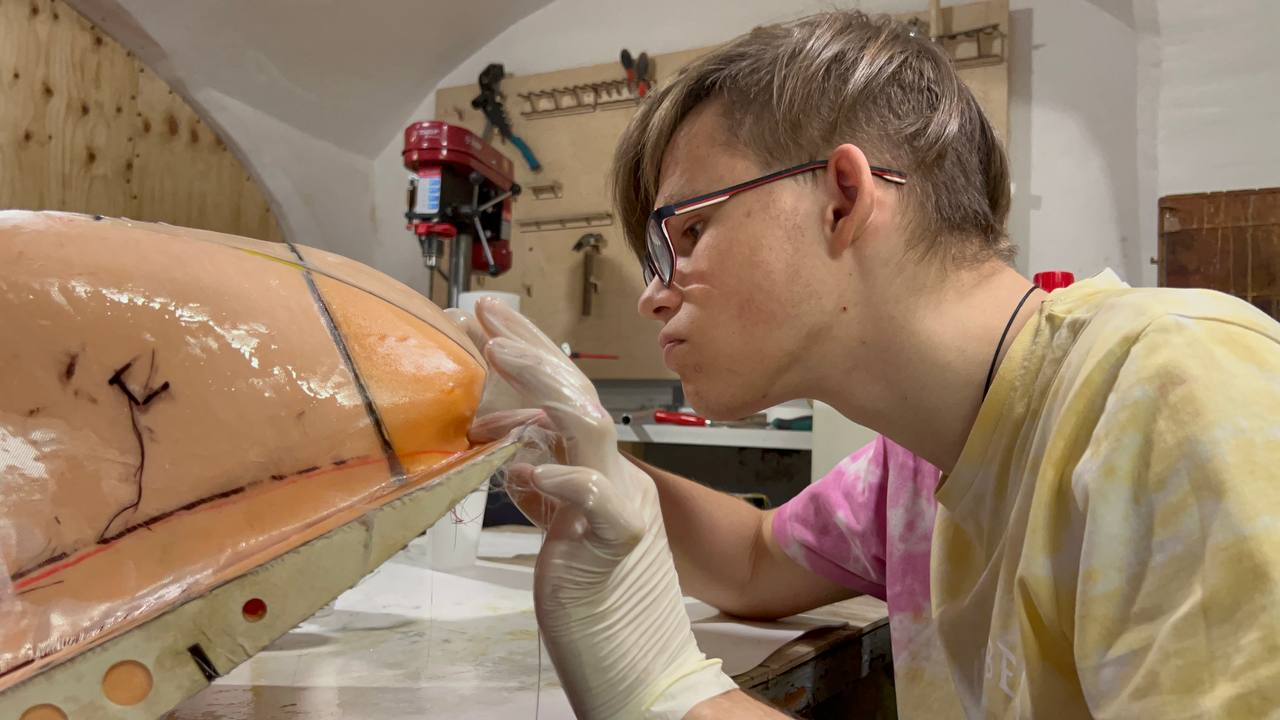 Собраны первые прототипы, проведены летные испытания. отлаживается процесс производства
Регистрация
Получена регистрация в Росавиации, идут переговоры о сотрудничестве
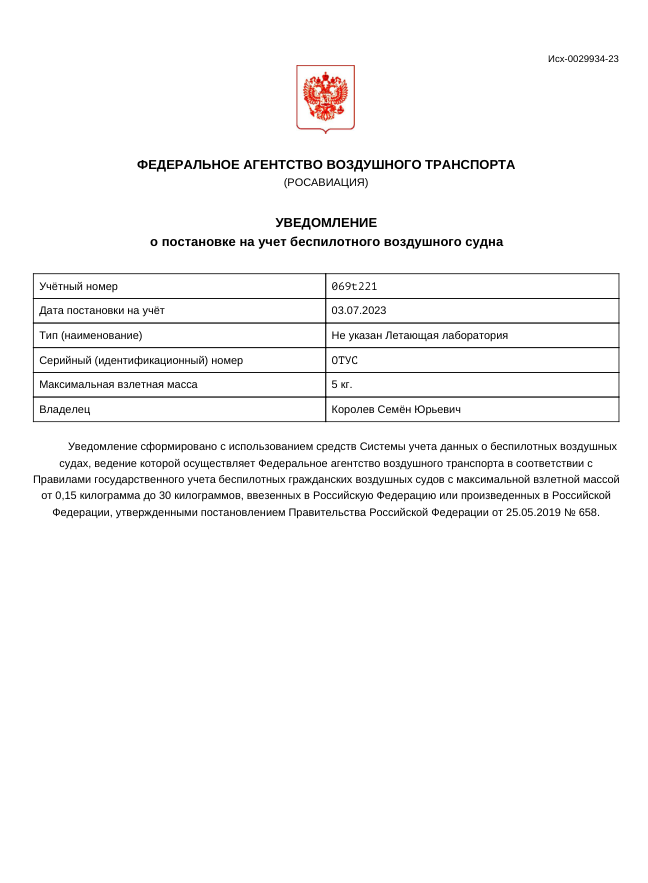 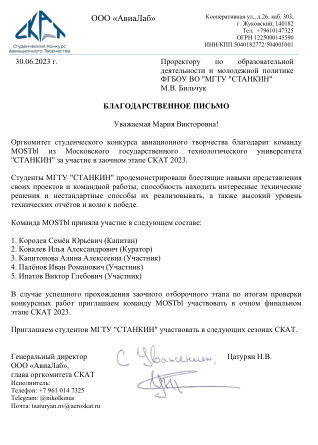 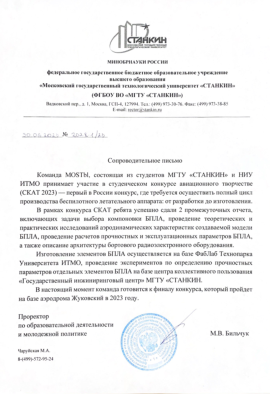 8
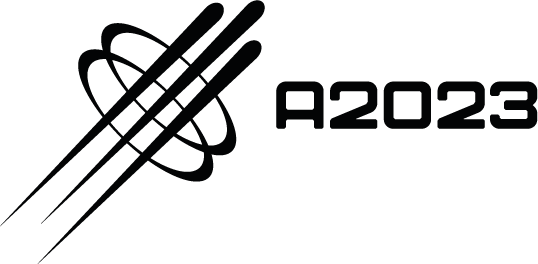 Планы развития
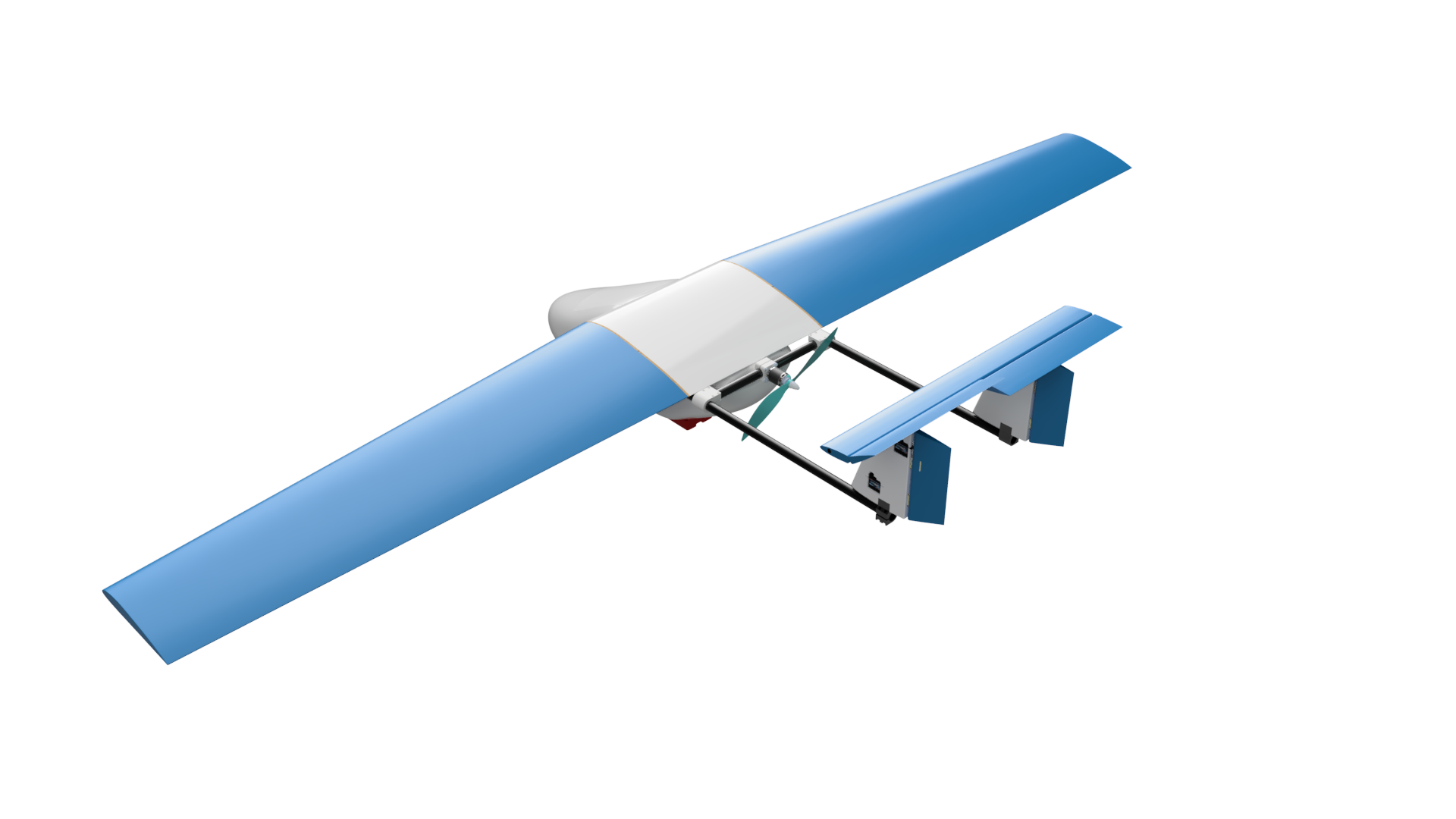 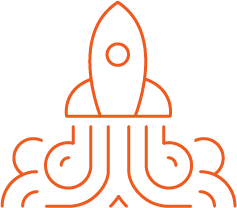 Повышение транспортных характеристик: Ожидается увеличение грузоподъемности на 20%, увеличение дальности полета на 30% по сравнению с текущими моделями.

Улучшение автономности: Ожидается усовершенствование системы автопилота, что позволит БПЛА выполнять сложные миссии с минимальным вмешательством оператора.

Сокращение времени на замену модулей: Прогнозируется снижение времени на замену модулей БПЛА до 15 минут, что повысит эффективность операций.

Разработка специальных взлётно-посадочных приспособлений
9
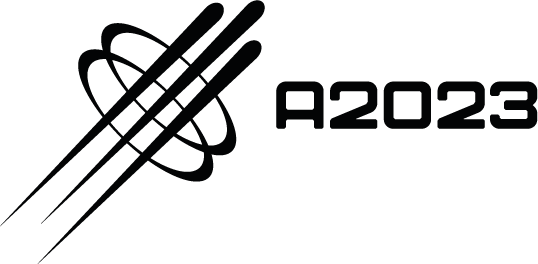 Интеллектуальная собственность
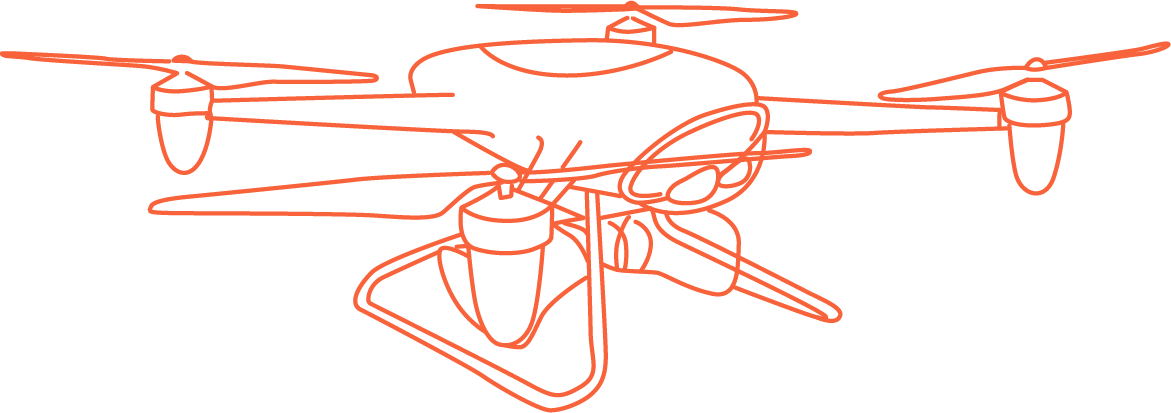 Планируется получение патента на полезную модель

Готовится подача заявки на регистрацию программы для ЭВМ архитектуры БЦВМ
10
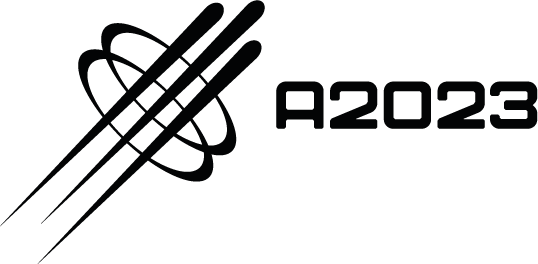 Финансы
7 934 782,77
18%
NPV
IRR
2,443
4, 5 года
PI
Срок окупаемости
11
Зачем мы здесь?
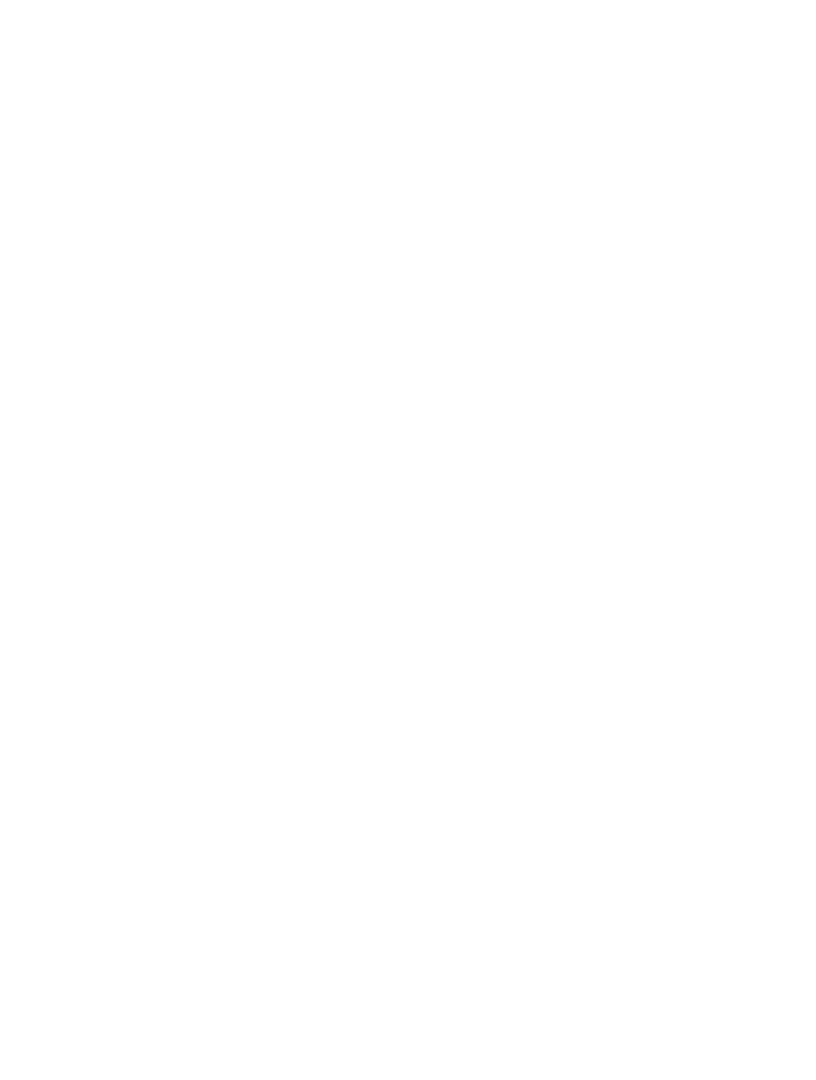 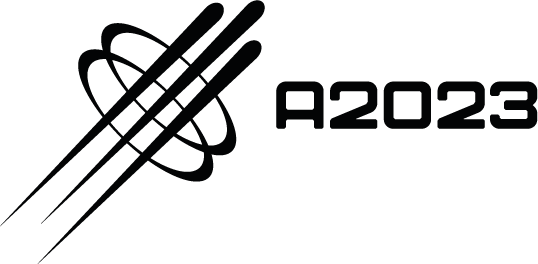 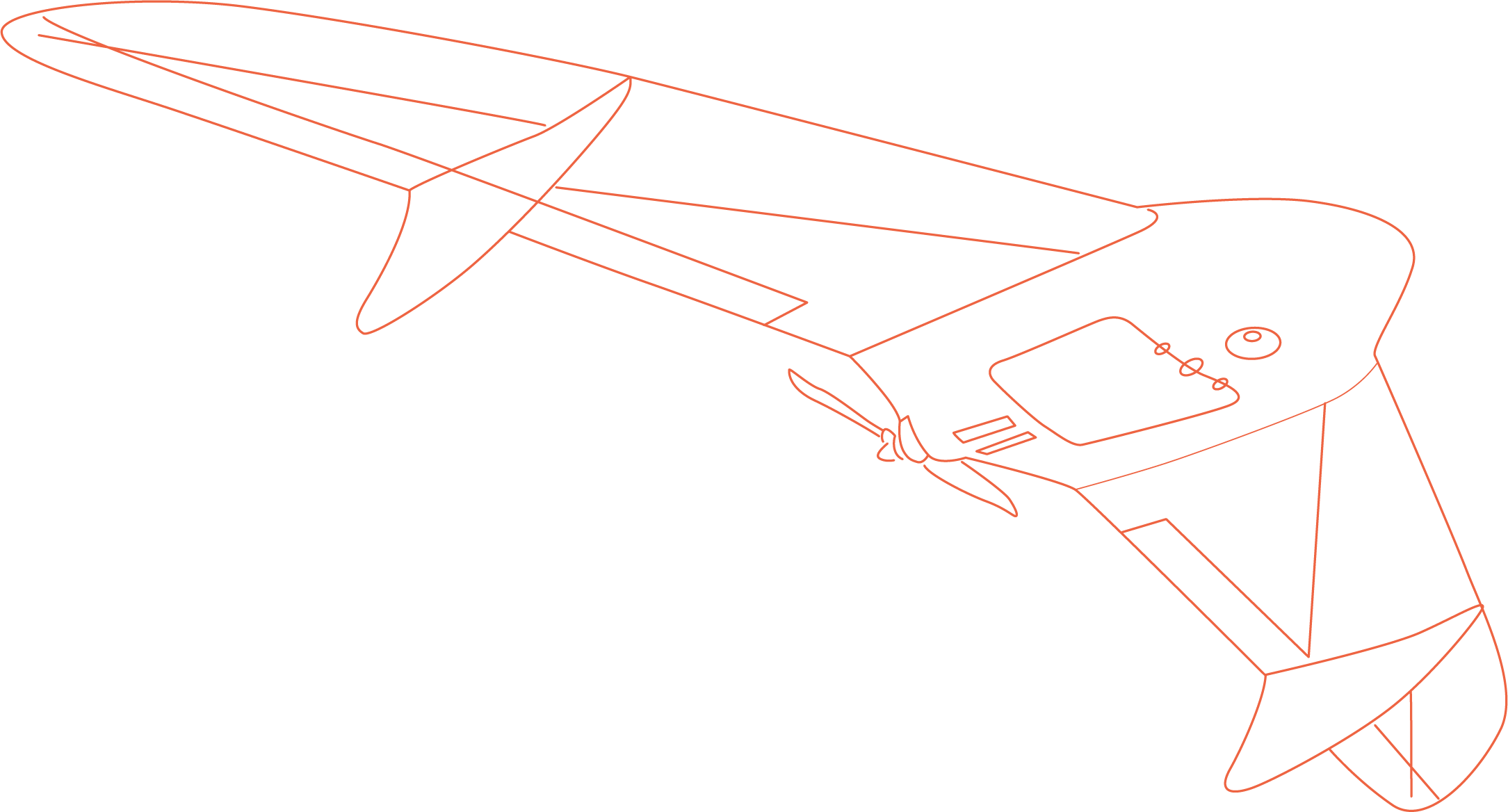 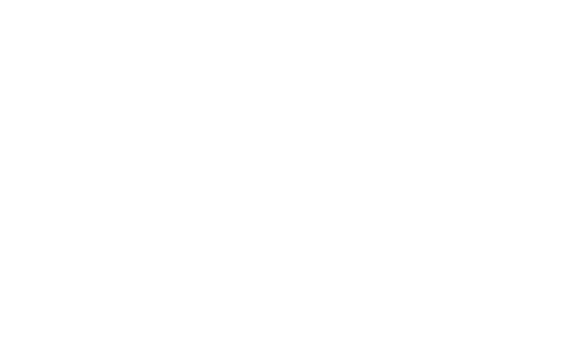 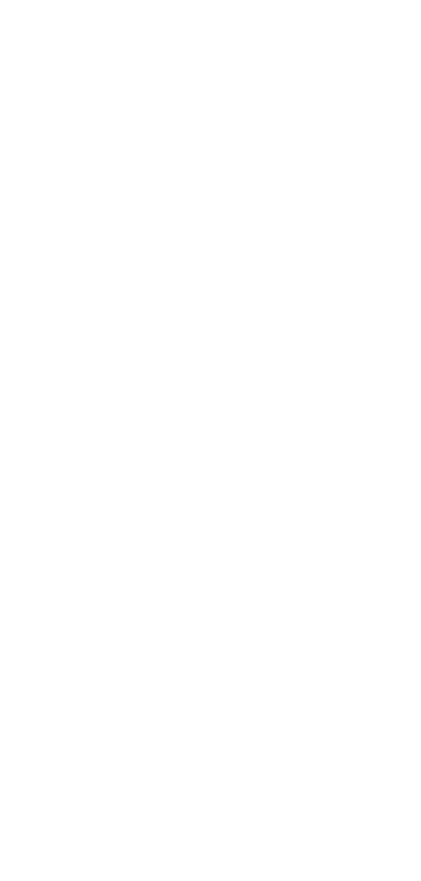 1.ПОЛУЧЕНИЕ ЭКСПЕРТИЗЫ ПРОЕКТА
2. ПОИСК ФОНДОВ И ГРАНТОВЫХ ПРОГРАММ
3. ПОИСК ПАРТНЕРОВ
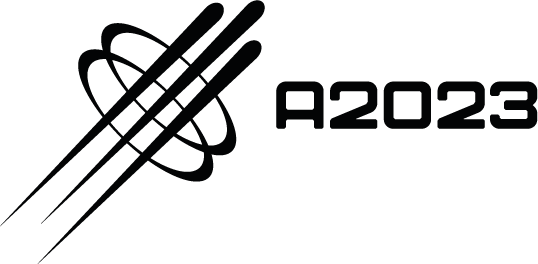 Наша команда
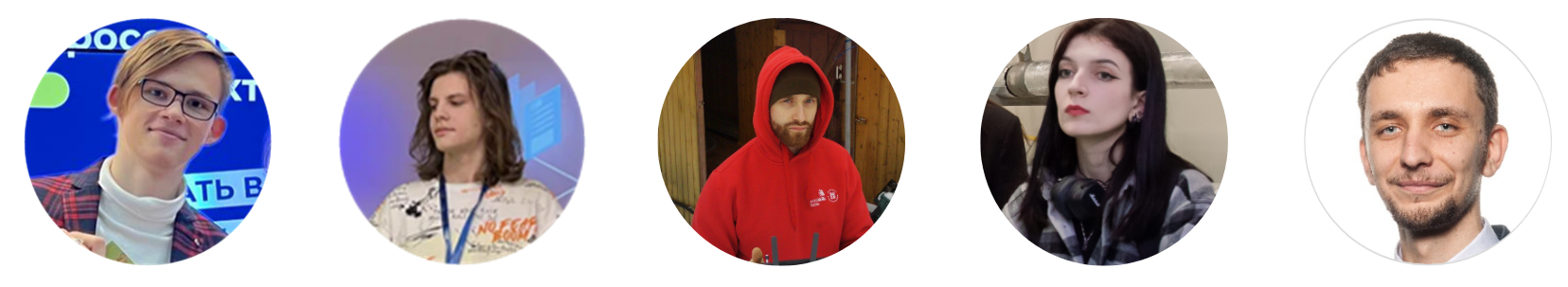 Капитонова Алина

Конструктор 
Опыт работы 3 года 
(T-Flex t-flex cad, solidworks, solidworks simulation, ansys, matlab)
Паленов Иван

Моделист
Опыт работы 8 лет 
(T-Flex cad, solidworks, solidworks simulation, ansys, Unity, blender)
Ковалев Илья

Наставник
Опыт работы 12 лет (разработчик систем в области IOT, AI к.т.н., доцент, руководитель молодежного проектного центра)
Королев Семен

Лидер проекта
Опыт работы 3 года (С++, Python, JAVA,      T-flex) Авиа моделизм.
Финалист проекта “Твой ход”, финалист олимпиад НТИ
Ипатов Виктор

Инженер
Опыт работы 3 года (С++, Python, T-Flex, solidworks) Финалист проекта “Твой ход”, финалист олимпиад НТИ
13
Контакты
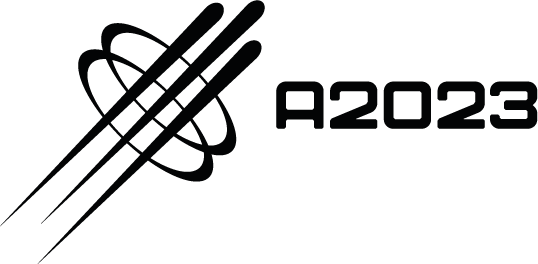 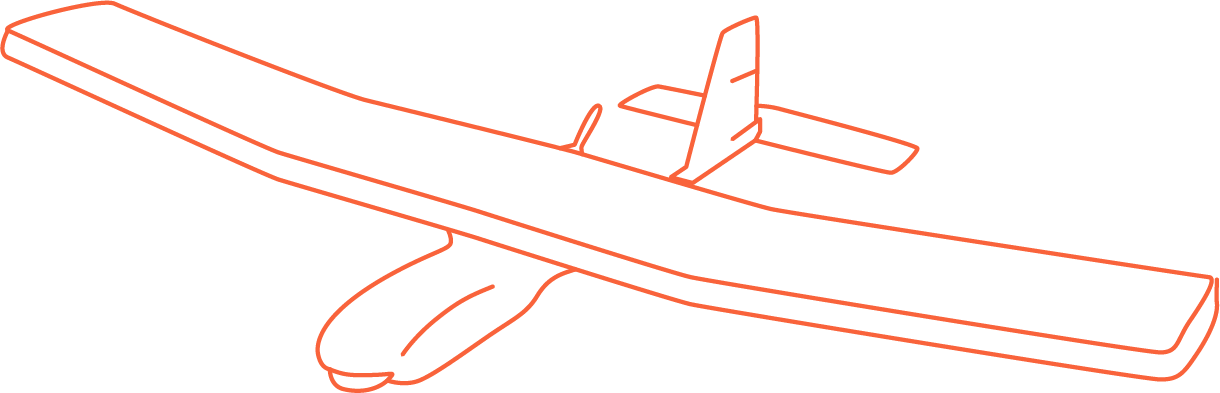 Короолев Семен
s.korolev@stankin.ru
semka30803
МГТУ "СТАНКИН" г. Москва пер. Вадковский д. 1

Ипатов Виктор
v.ipatov@stankin.ru
МГТУ "СТАНКИН" г. Москва пер. Вадковский д. 1
VizikMK
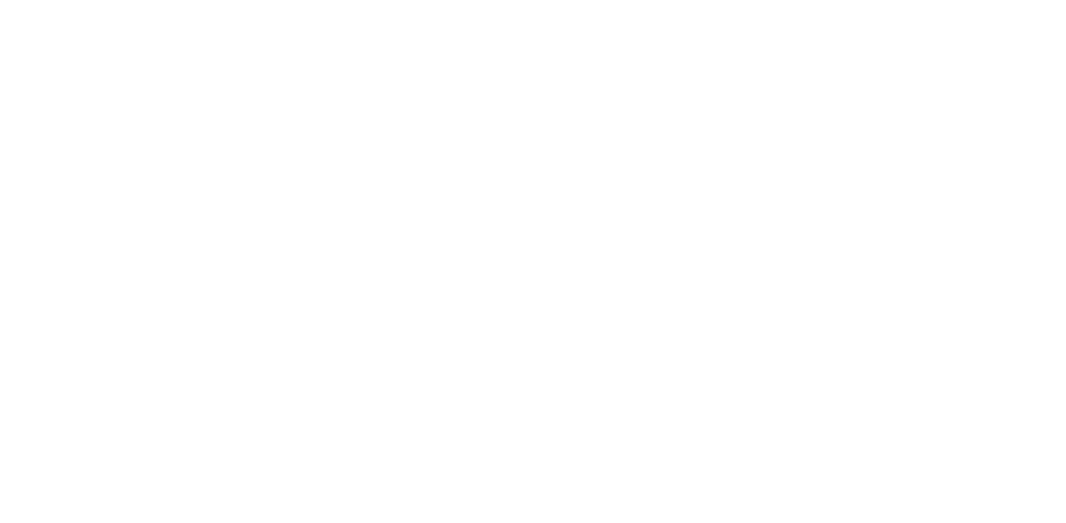 Спасибо!